Activity Based Curriculum Design (ABCD)
Programme : 
Titre de l’UE :
Nouvelle UE / Révision d’UE :
Enseignants : 
Animateur(s) de l’atelier :
Date de l’atelier :
Acquisition
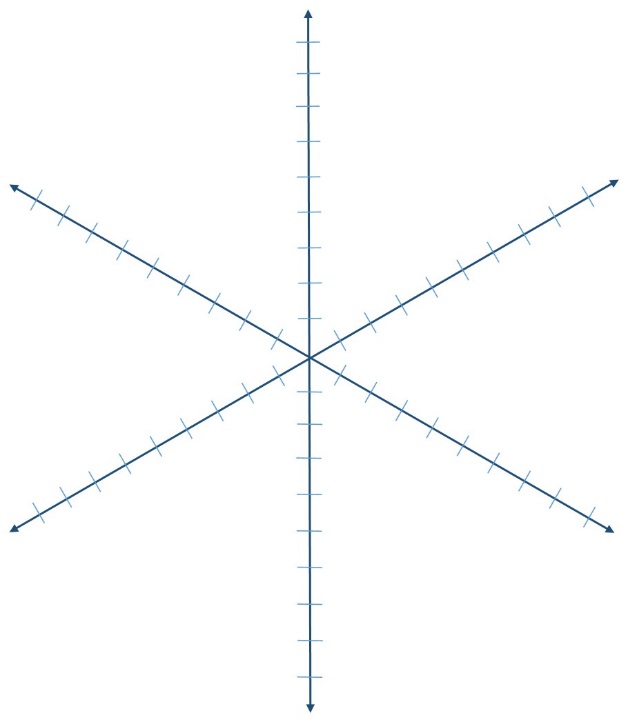 Collaboration
Production
Objectif d’apprentissage central de l’UE :
Discussion
Pratique
Enquête, Recherche
Quels types d’activités utilisez-vous?
Comment imaginez-vous votre UE sur le graphe ci-dessus ? 
(Tracez en rouge l’image que vous avez de votre UE au début de l’atelier.
Tracez en bleu la représentation de votre UE à la fin de l’atelier.)
présentiel
distanciel
Apprentissage mixte/hybride
Où souhaitez-vous vous placer sur ce graphe (en rouge) ?
Quelle est votre position à la fin de l’atelier (en bleu) ?